BRISEIDA GUADALUPE MEDRANO GALLEGOS
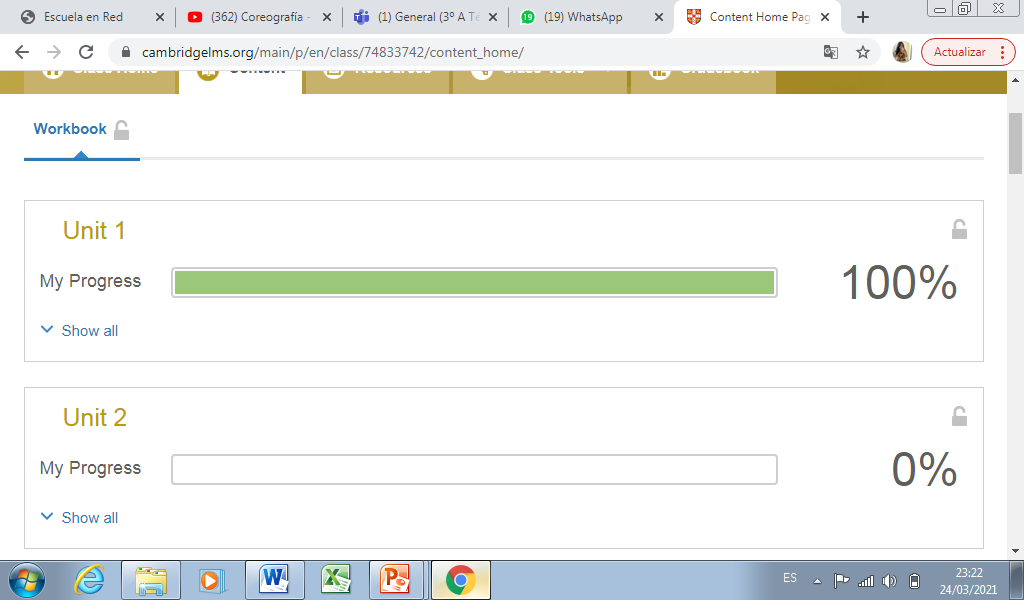